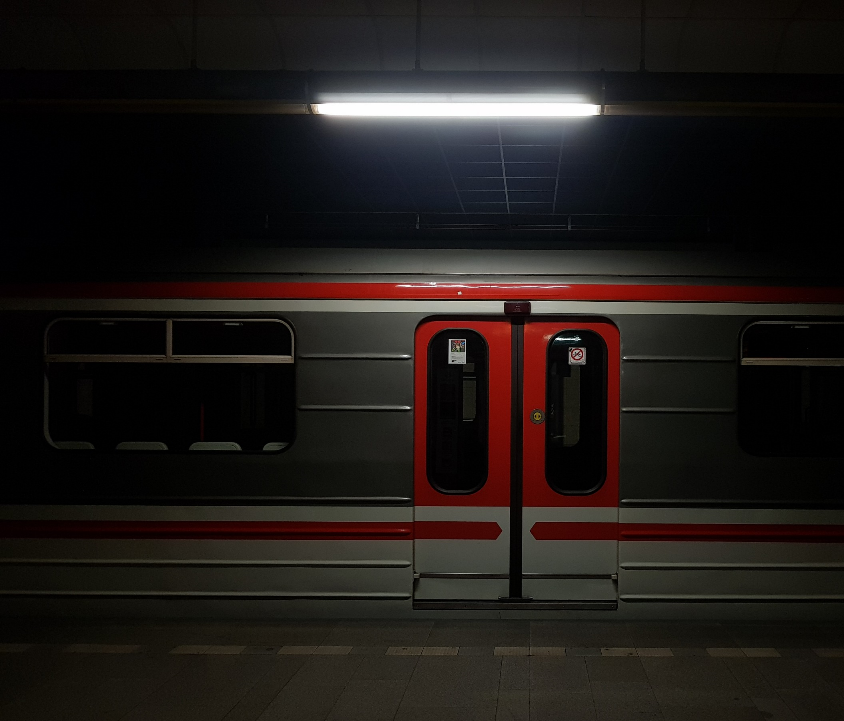 Ochranný systém metra
CENA DĚKANA FD ČVUT
Tomáš Varga
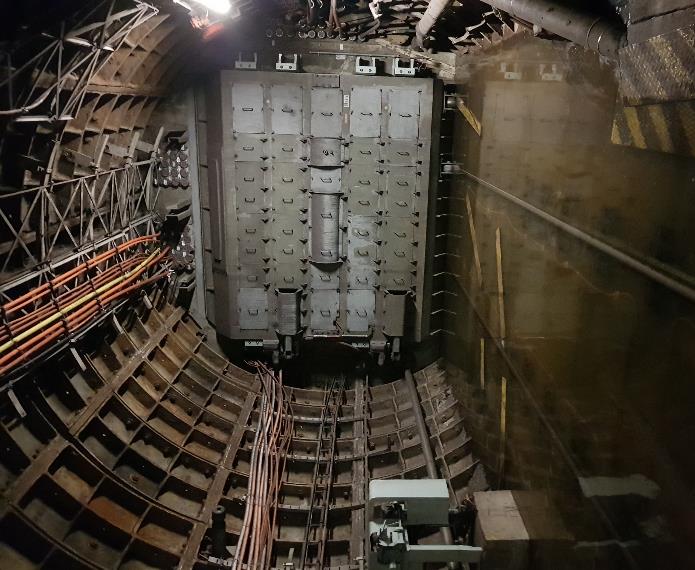 Úvod a podstata
Sovětská koncepce
DSM a OSM
Ochranné úseky, hermetické předěly
Čistá a nečistá část
Režimy metra
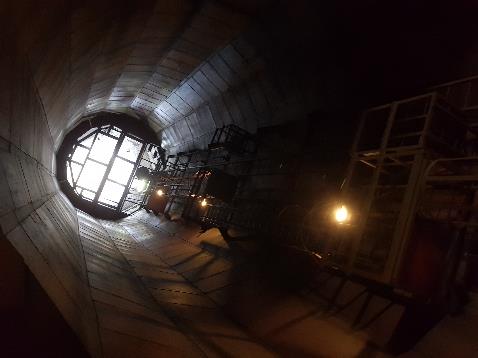 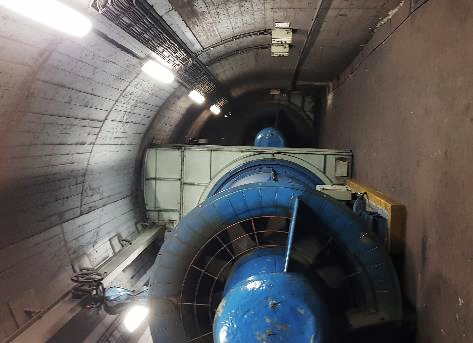 Čistá ventilace
Filtroventilace
Izolace
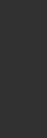 KDV
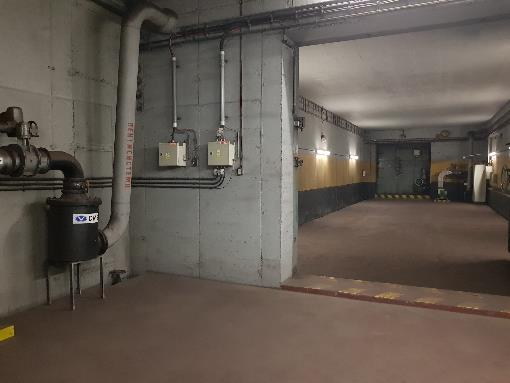 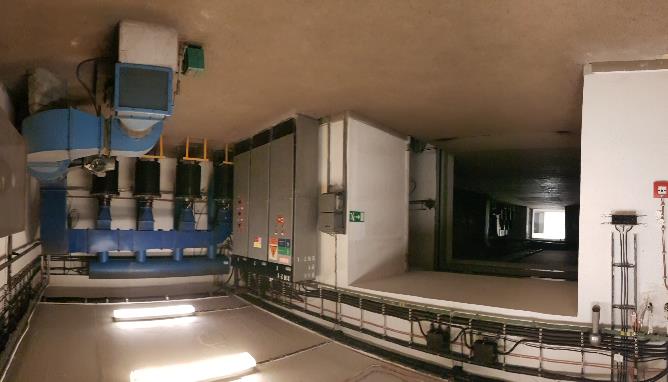 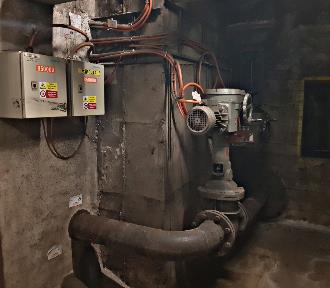 Prvky pro hermetizaci
Velká ochrana – tlakové uzávěry
Malá ochrana – šoupata, průchodky
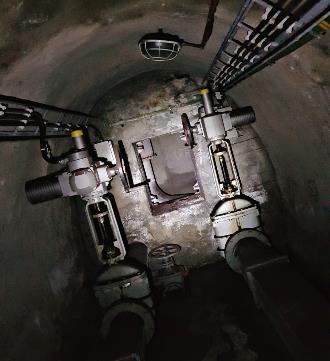 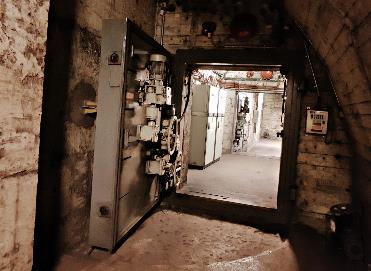 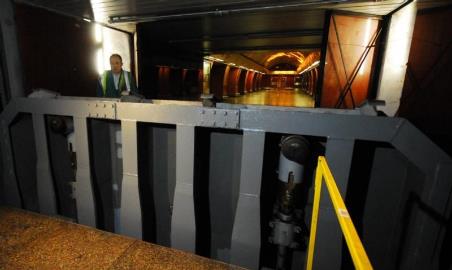 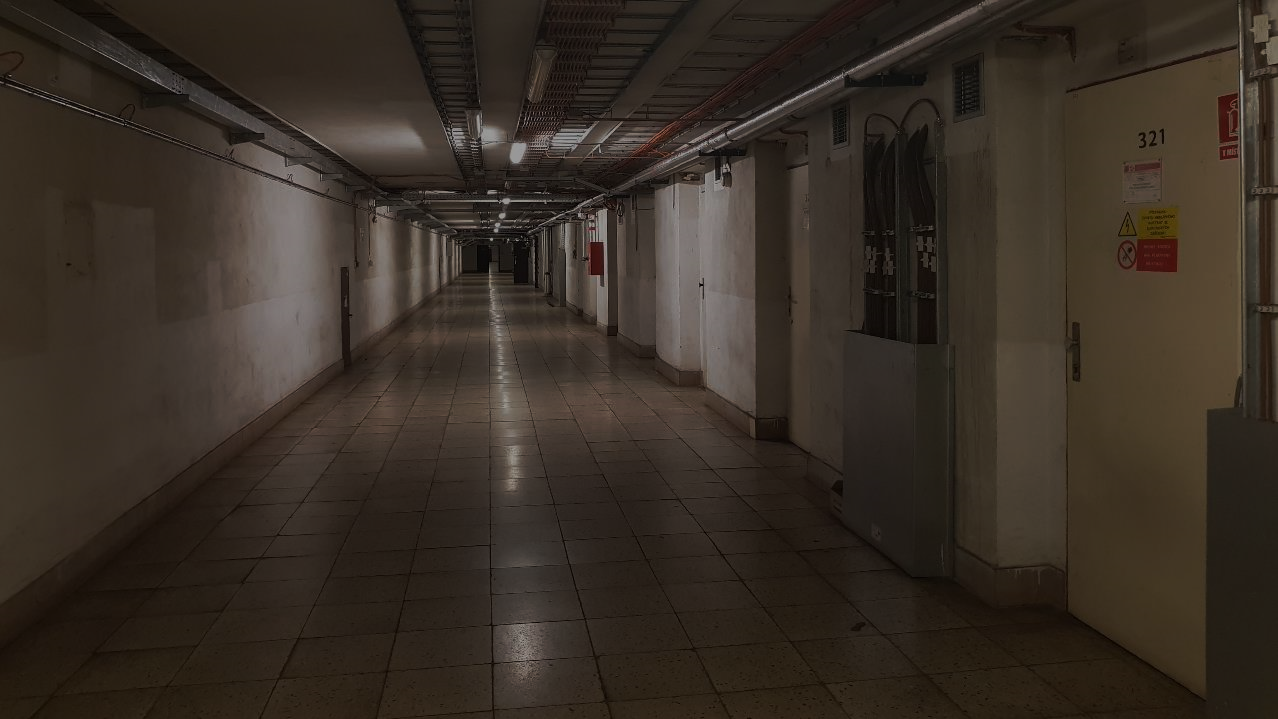 Prostory a vybavení
Tech. prostory stanic:
Nástupiště
Traťové tunely*
Oběhové ventilátory
Čerpací stanice
Hygienické buňky a izolátory
Obchozy předělů
Úložiště zesnulých
Sklady léků a potravin
Ošetřovny
Staniční akumulátorovny
Místní vzduchotechnika
Technická centra**
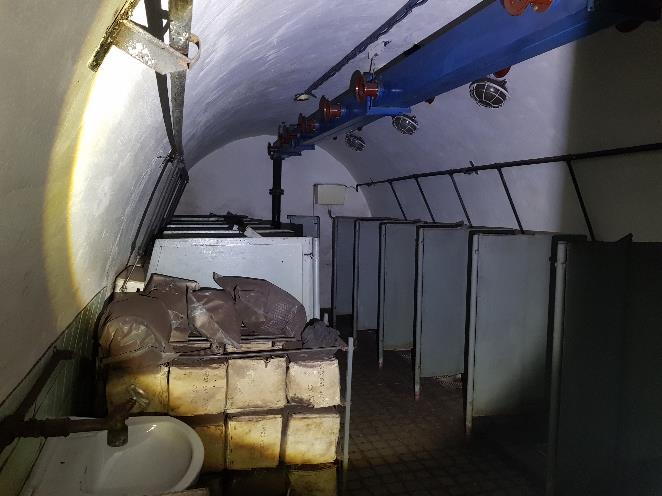 HBt
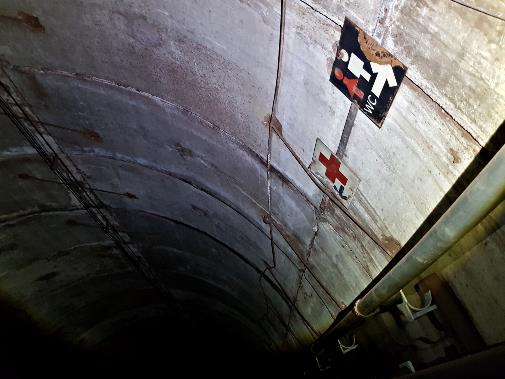 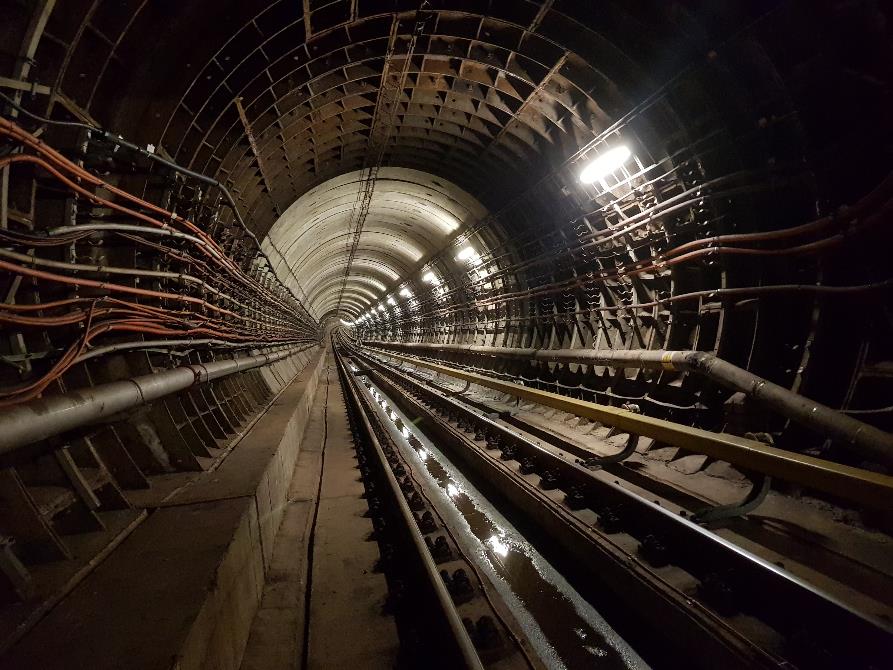 *Traťový tunel
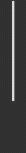 5 osob/m
Hlásky 
Telefonní linka
Kabely 22kV
Vodovod
Rozhlas
Rampa
**Technická centra (TC)
– speciální objekty
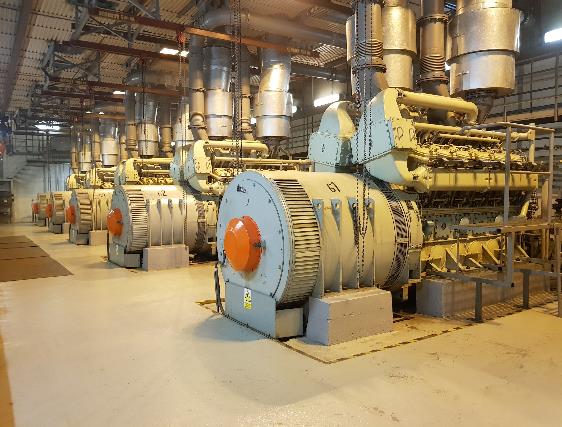 Elektrická energie
Vzduch
Voda

Řízení – Trasové řídící pracoviště
technologický dispečink
Děkuji za pozornost
Na dotazy rád odpovím
Zdroje se nachází v tištěné práci